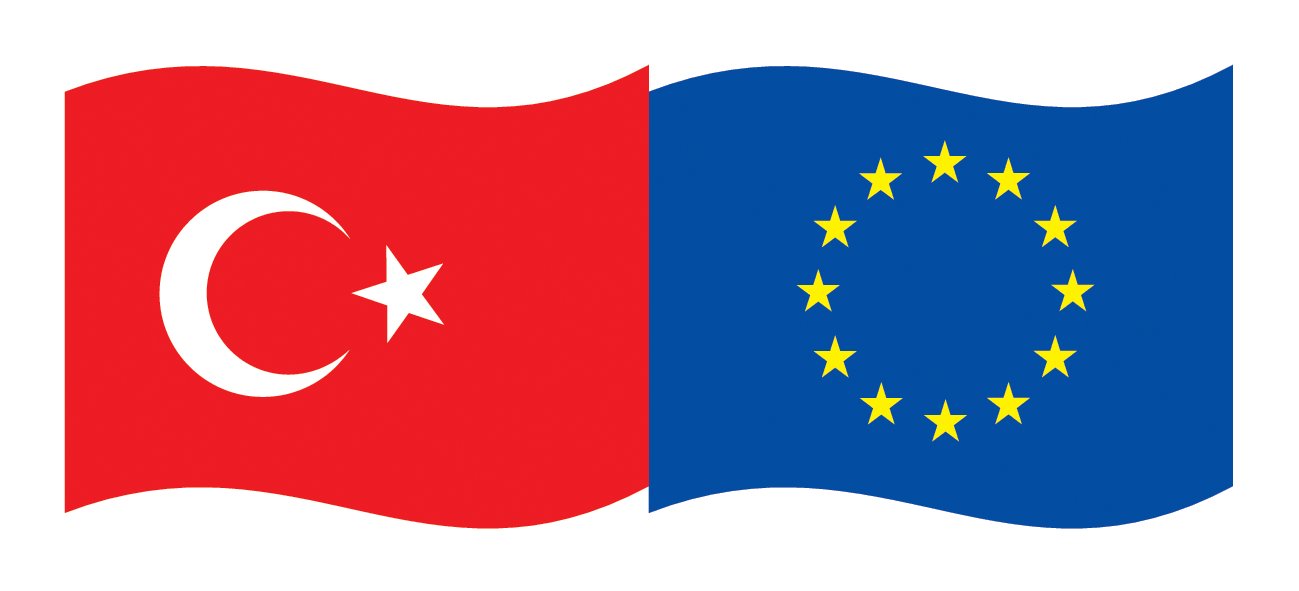 Bu Proje Avrupa Birliği ve Türkiye Cumhuriyeti tarafından finanse edilmektedir.
Kadıköy Belediyesi Bütüncül ve Katılımcı İklim Eylemi Projesi
İklim Elçileri Danışma Toplantısı Programı
08 Nisan 2018
Avrupa’ndan Örnekler
Yrd.Doç.Dr. Barış Gençer Baykan
Yeditepe Üniversitesi
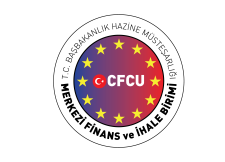 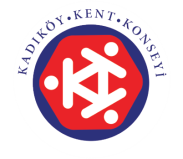 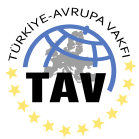 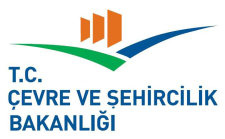 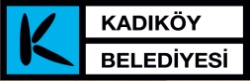 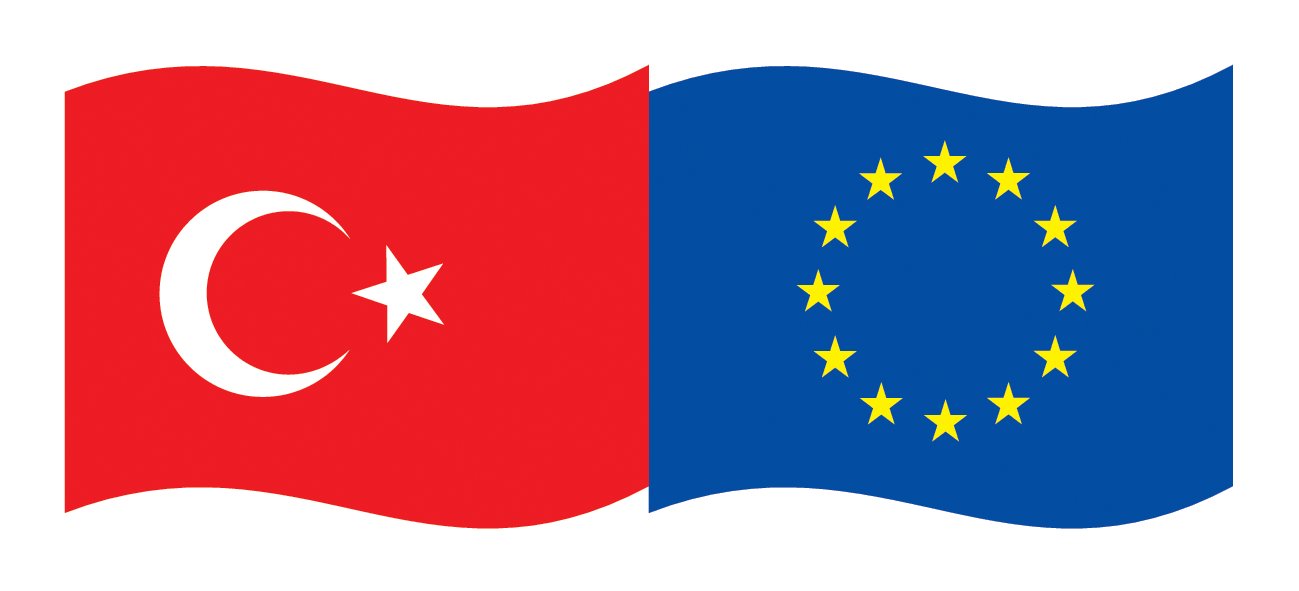 Bu Proje Avrupa Birliği ve Türkiye Cumhuriyeti tarafından finanse edilmektedir.
Metrobüs WRI-EMBARQ 2013
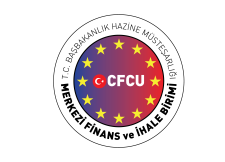 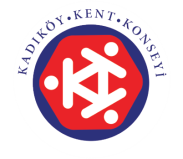 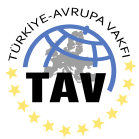 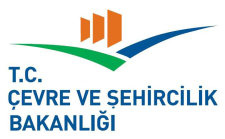 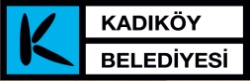 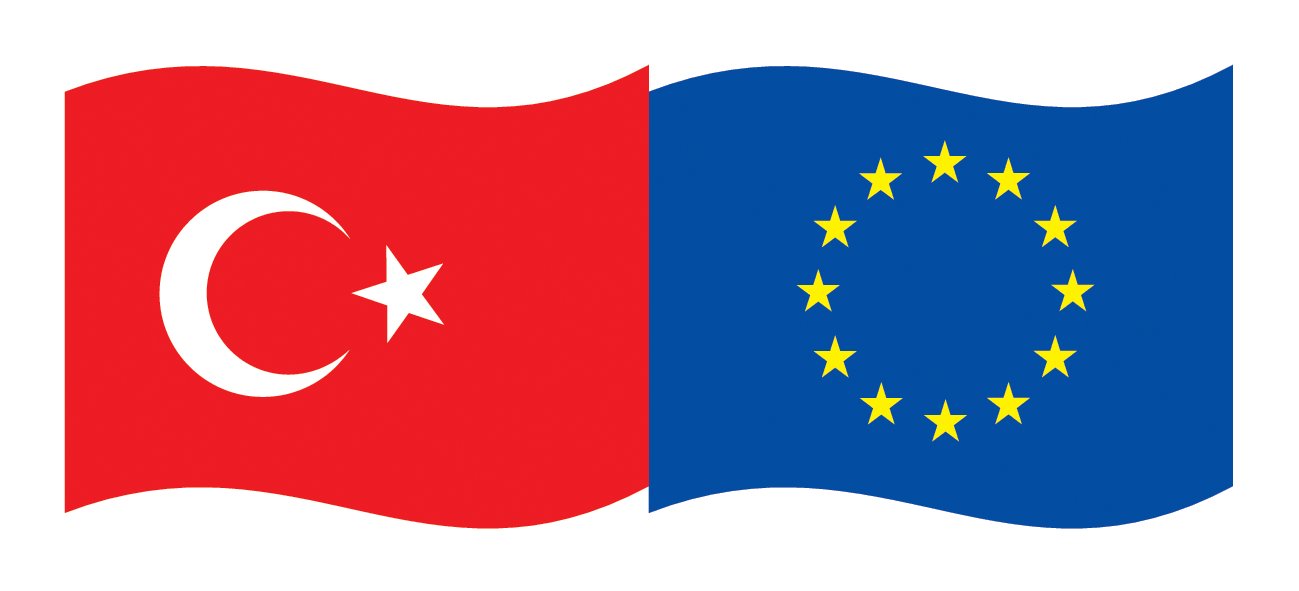 Bu Proje Avrupa Birliği ve Türkiye Cumhuriyeti tarafından finanse edilmektedir.
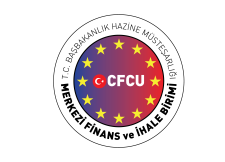 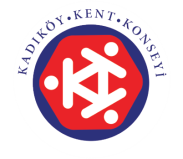 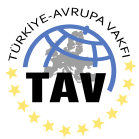 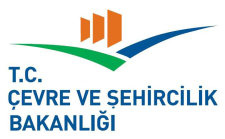 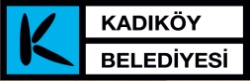 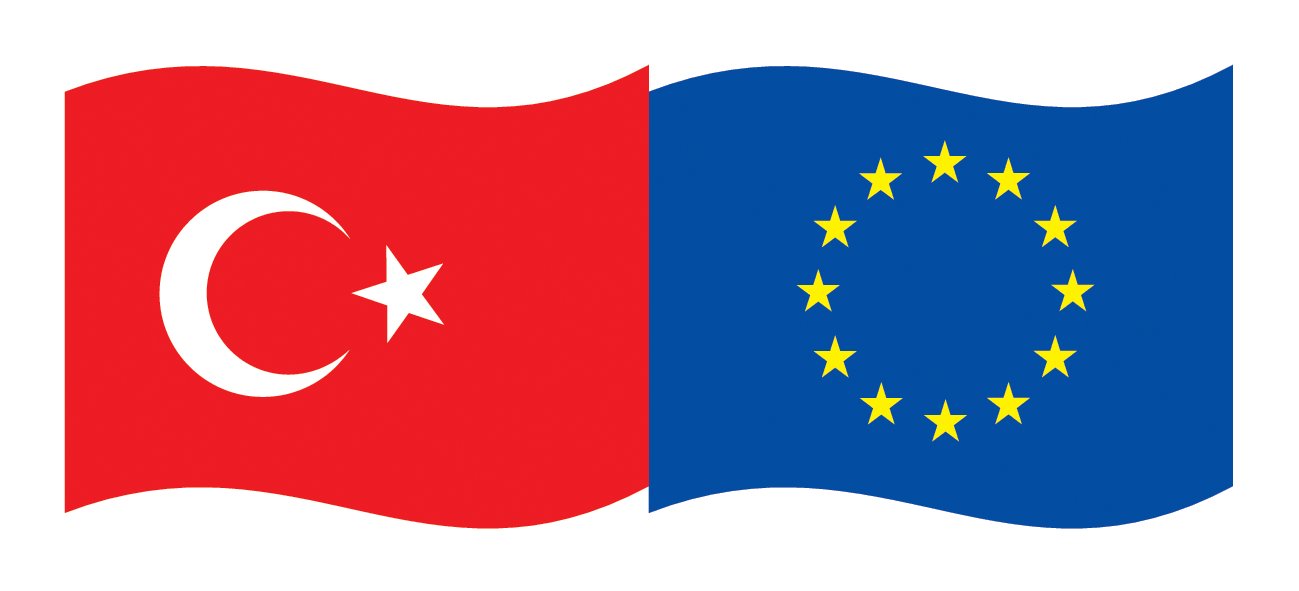 Bu Proje Avrupa Birliği ve Türkiye Cumhuriyeti tarafından finanse edilmektedir.
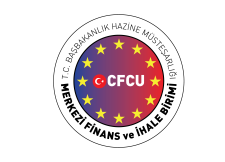 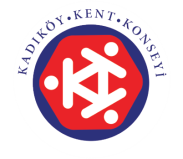 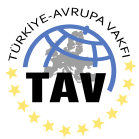 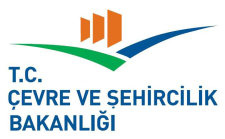 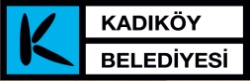 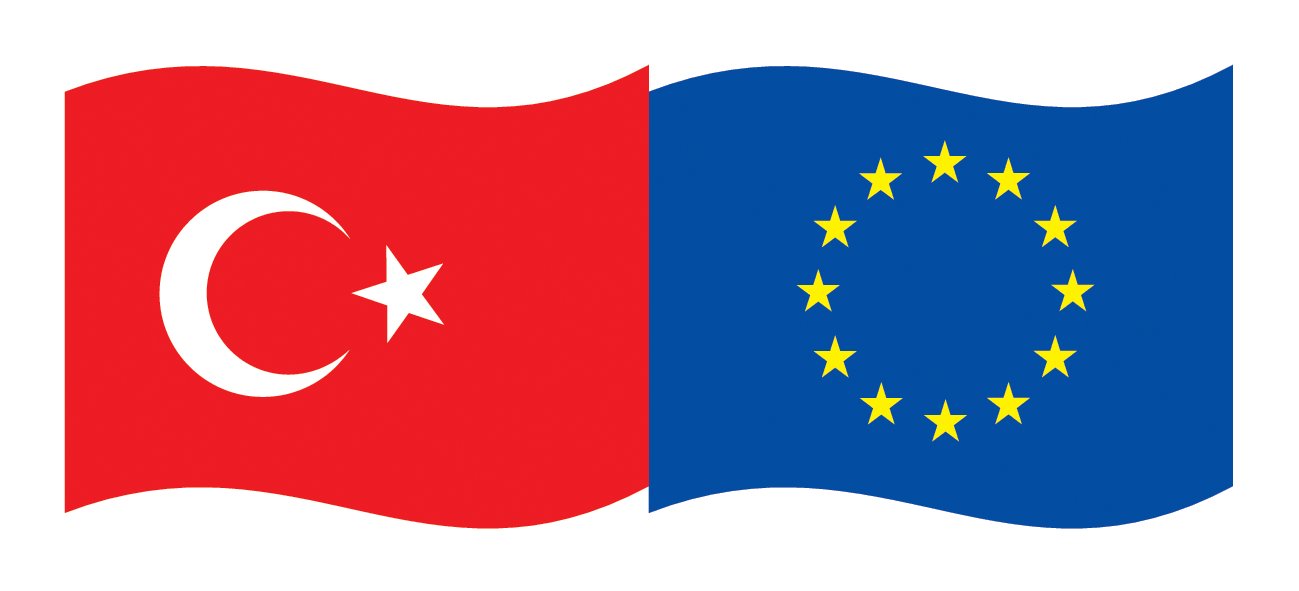 Bu Proje Avrupa Birliği ve Türkiye Cumhuriyeti tarafından finanse edilmektedir.
C40- Delta Şehirler
Rotterdam İklim Değişikliğine Uyum Stratejisi 2013
A) Sel, fırtına suyu ve deniz seviyesi yükselmesine karşı savunma sistemlerinin güçlendirilmesi 
B) Kentsel alanları üç fonksiyonundan faydalanma 1) Sünger( su meydanları,filtreleme ve yeşil alanlar) 2) Koruma( kanallar ve kıyı koruma) 3) Hasar kontrolü ( tahliye yolları, suya dirençil binalar)
C)  Bütünlükçü planlama ile kentin direncini artırmak
D) Ekonomiyi güçlendirme, yaşam kalitesini artırma ve biyoçeşitliliği artırma.
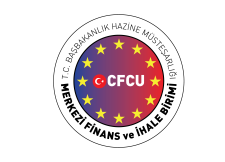 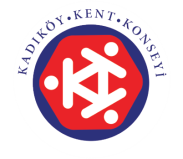 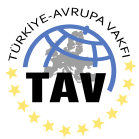 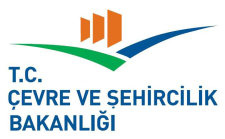 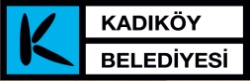 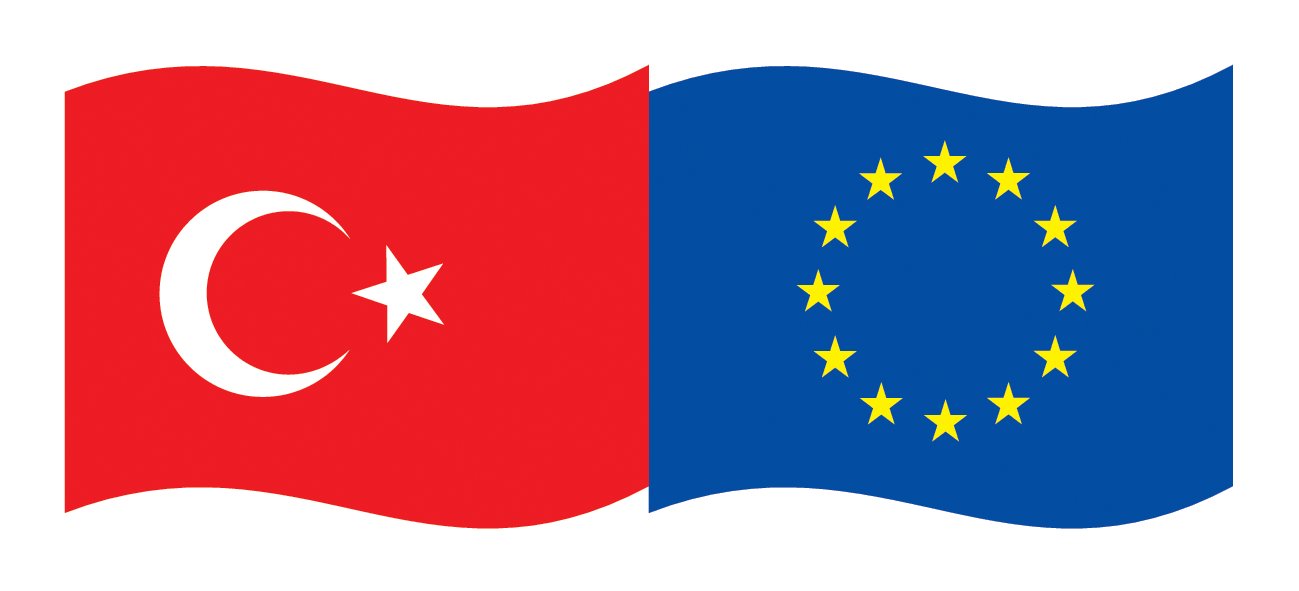 Bu Proje Avrupa Birliği ve Türkiye Cumhuriyeti tarafından finanse edilmektedir.
Sağanak Yağmur Yönetimi
Kopenhag: 2011’de 1 milyar Euro maliyetli aşırı yağışlar
Aşırı yağışlara uyum için ayrıntılı  metodlar, öncelikler ve önlemler
Kopenhag drenaj sisteminin yeniden yapılandırılması: yağmur sularının atık sulardan arıtılması, sokakların aşırı yağış halinde nehirlere çevrilmesi, suyun tutma havzalarına yönlendirilmesi 
 Sürdürülebilir Kent Drenajı Sistemi’ne uygun  Çevre düzenlemesi: yeşil bahçeler, yeşil çatılar ve biyolojik yağmur hendekleri ile yağmur suyunun doğrudan kanalizasyona gitmesinin engellenmesi
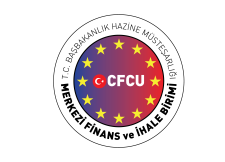 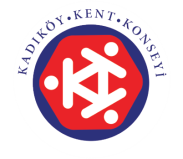 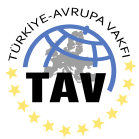 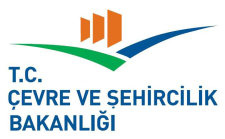 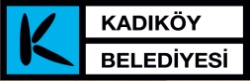 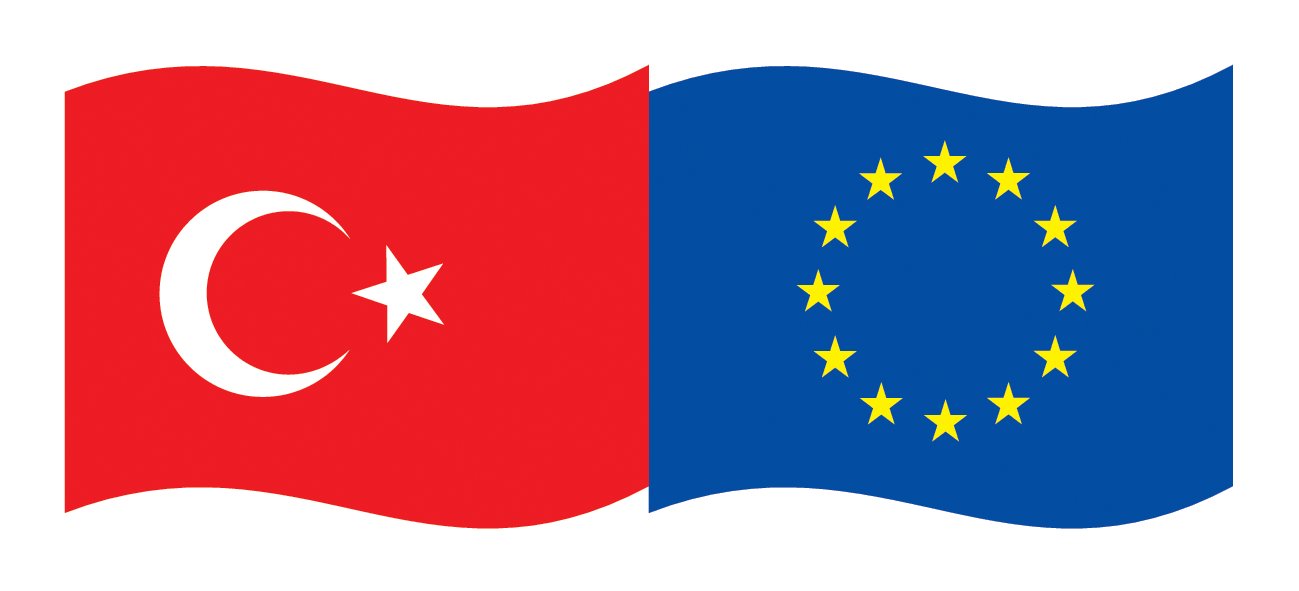 Bu Proje Avrupa Birliği ve Türkiye Cumhuriyeti tarafından finanse edilmektedir.
İklim Dostu Kalkınma
Londra - Elephant & Castle Enerji Azaltım Master Planı
Emisyonlarda artış olmadan yoğunluğun ikiye katlanması
Co2 azaltımında yerel hedeflerin %30 üstü
Yalıtım ve Hava sirkülasyonunu iyileştirecek verimli yapı dizaynı
Sürdürülebilirlik sertifikalı ahşaptan konutlar
Biyoçeşitlilik stratejisi 
Yürüme, bisiklet, toplu taşıma ve elektrikli araçların kullanıldığı bir ulaşım planı
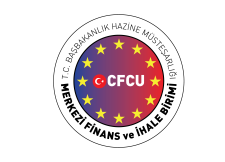 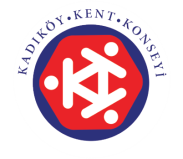 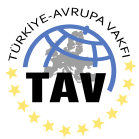 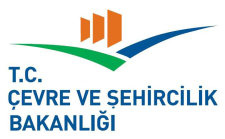 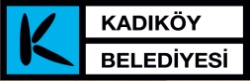 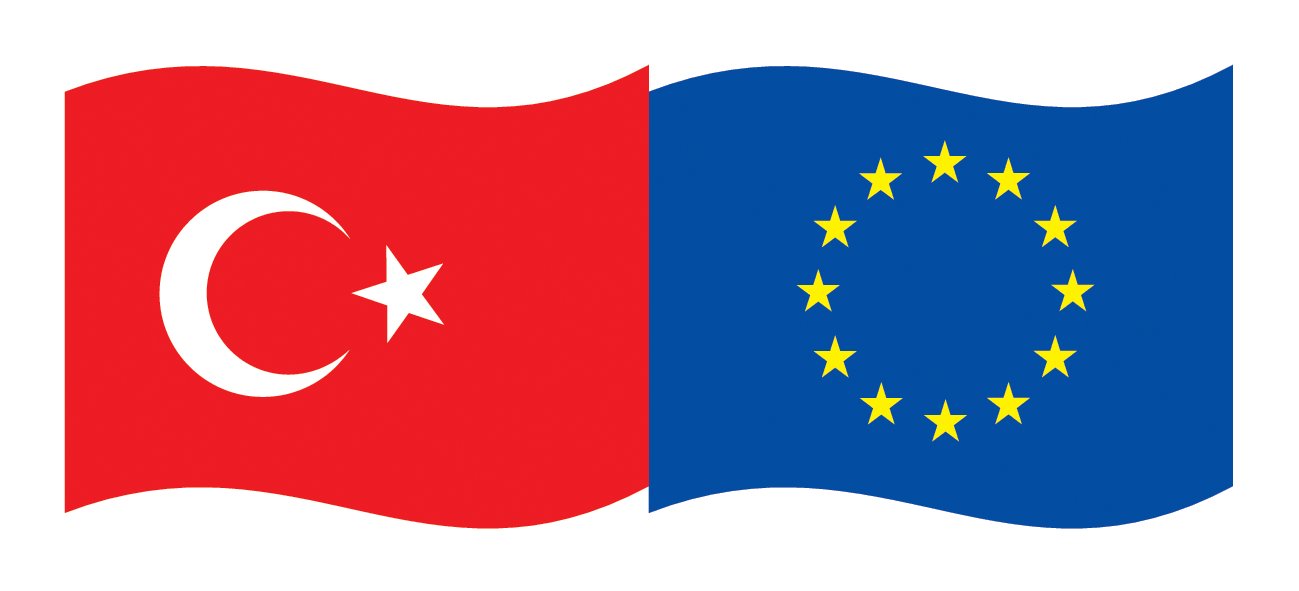 Bu Proje Avrupa Birliği ve Türkiye Cumhuriyeti tarafından finanse edilmektedir.
The Stockholm Royal Seaport (2010-2030) 
Eski bir endüstriyel alanın modern bir iş ve konut alanına dönüşütürülmesi 
12 bin konut + 35 bin iş sahası + Rekreasyon alanları 
 Sıfır fosil yakıtlı bir İsveç için yaşayan bir laboratuar olması düşünülüyor 
2020’ye kadar kişi başı 
2030’da sıfır fosil yakıt hedefi
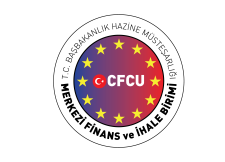 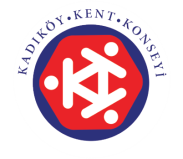 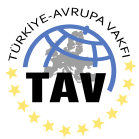 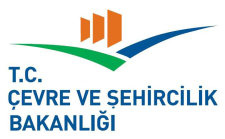 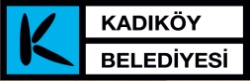 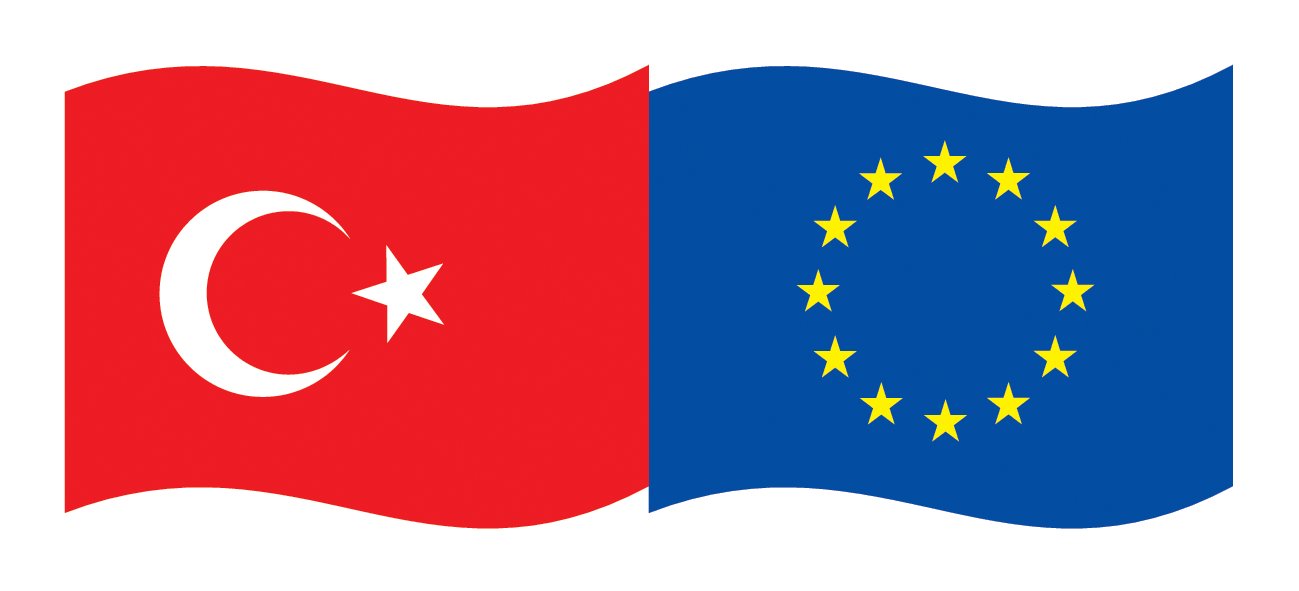 Bu Proje Avrupa Birliği ve Türkiye Cumhuriyeti tarafından finanse edilmektedir.
Serin Şehirler
Londra İş Sahaları İyileştirme Alanlarını Yeşillendirme
Kent ısı adasını etkisini azaltmak ve yüzey selleri ile mücadele etmek amaçlı
500 hektar alan yeşillendirildi
300 yağmur bahçesi, 200 yeşil duvar, 10 yeşil çatı 
Potansiyel: 1 milyon m2 yeşil alan
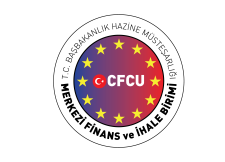 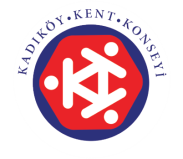 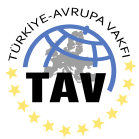 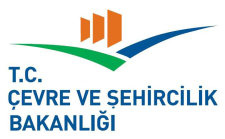 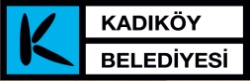 Kentsel Isı Adası
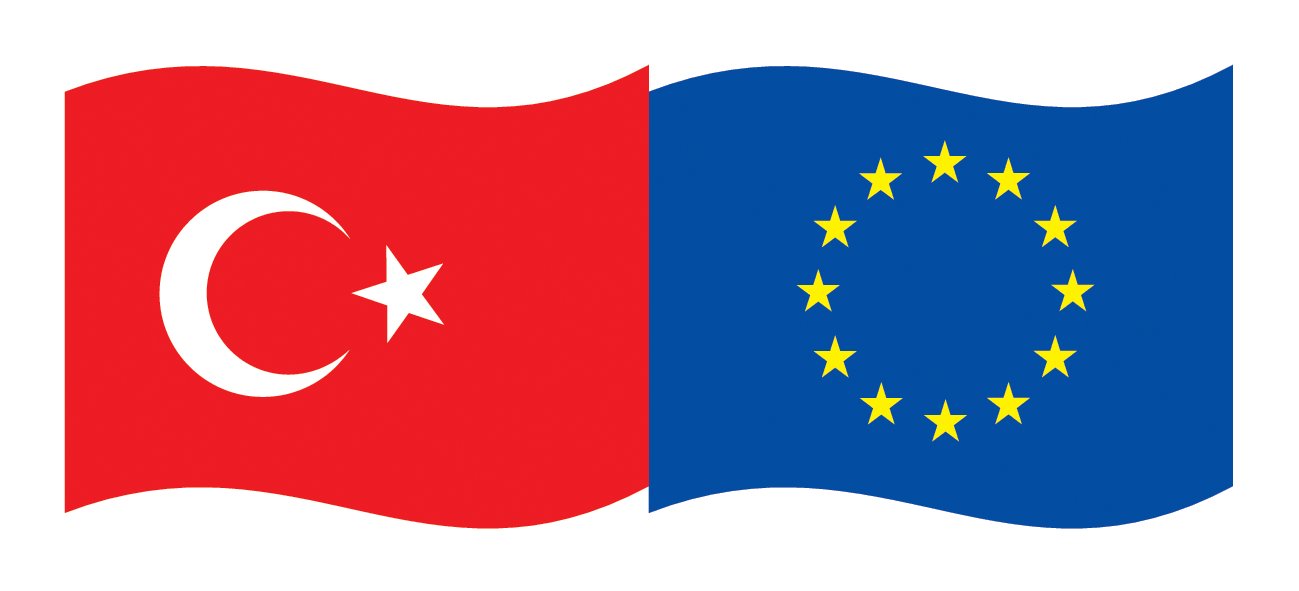 Bu Proje Avrupa Birliği ve Türkiye Cumhuriyeti tarafından finanse edilmektedir.
New York Serin Çatılar 2009
Kendin Soğut: Özel kurulum ve gönüllü katılım 
5,7 milyon m2 – 626 bina beyaz ve yansıtıcı kaplama kentsel ısı adası etkisini düşürmek ve şehri serinletmek için gerçekleşti
Konut sahiplerinin soğutma maliyetlerinde %10-30 düşüş 
Emisyon azaltımı
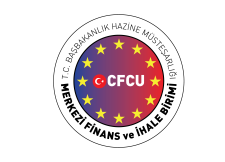 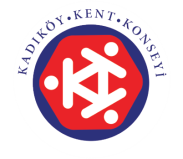 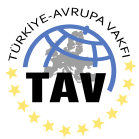 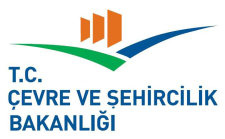 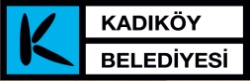 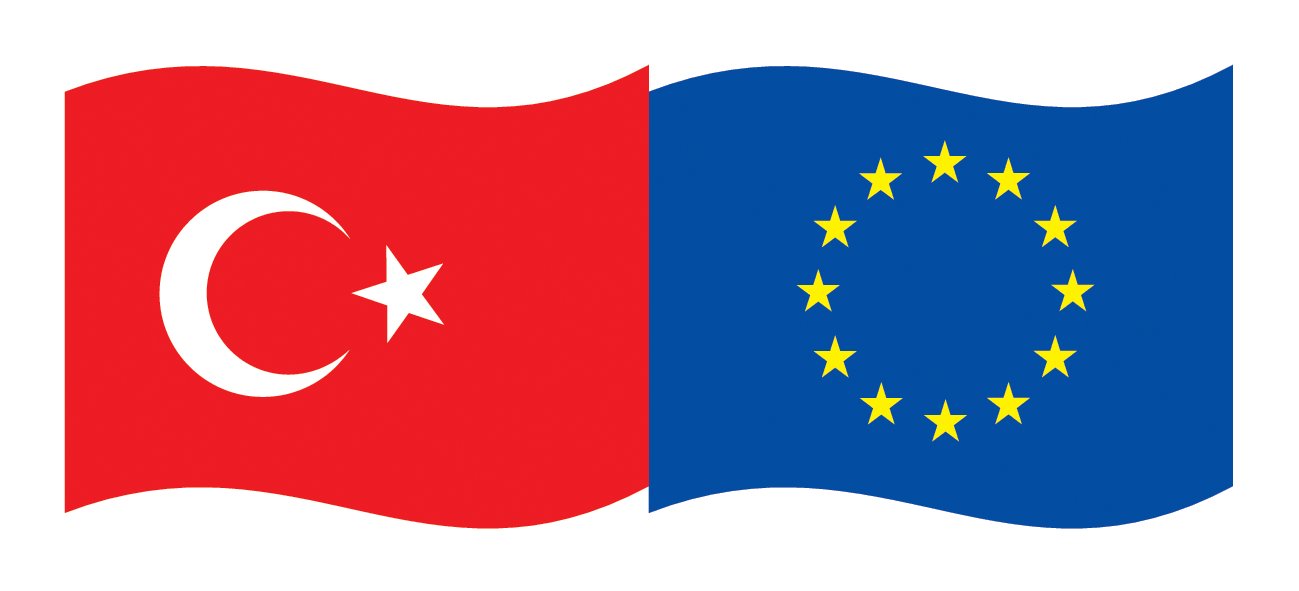 Bu Proje Avrupa Birliği ve Türkiye Cumhuriyeti tarafından finanse edilmektedir.
Bölgesel Isıtma Sistemleri
Paris İklim ve Enerji Eylem Planı 
Sosyal konutların ve kamu binalarının  %50’si ve tüm hastaneler bölgesel ısıtma
500.000 kişi 
1990 Climespace bölgesel soğutma ağı Seine neheri  %50 az enerji. 
2050’de %75 C02 emisyon azaltımı hedefiyle uyumlu
Bölgesel ısıtma ağı %60 yenilenebilir veya geri kazanılmış eneji kaynaklarından olmalı( jeotermal, güneş, atık vb) 
2020 için 367 GWh potansiyel hesaplanıyor.
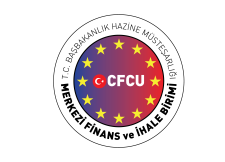 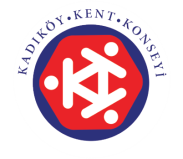 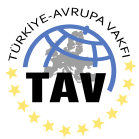 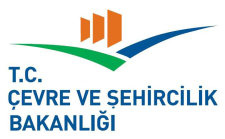 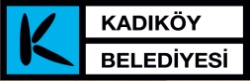 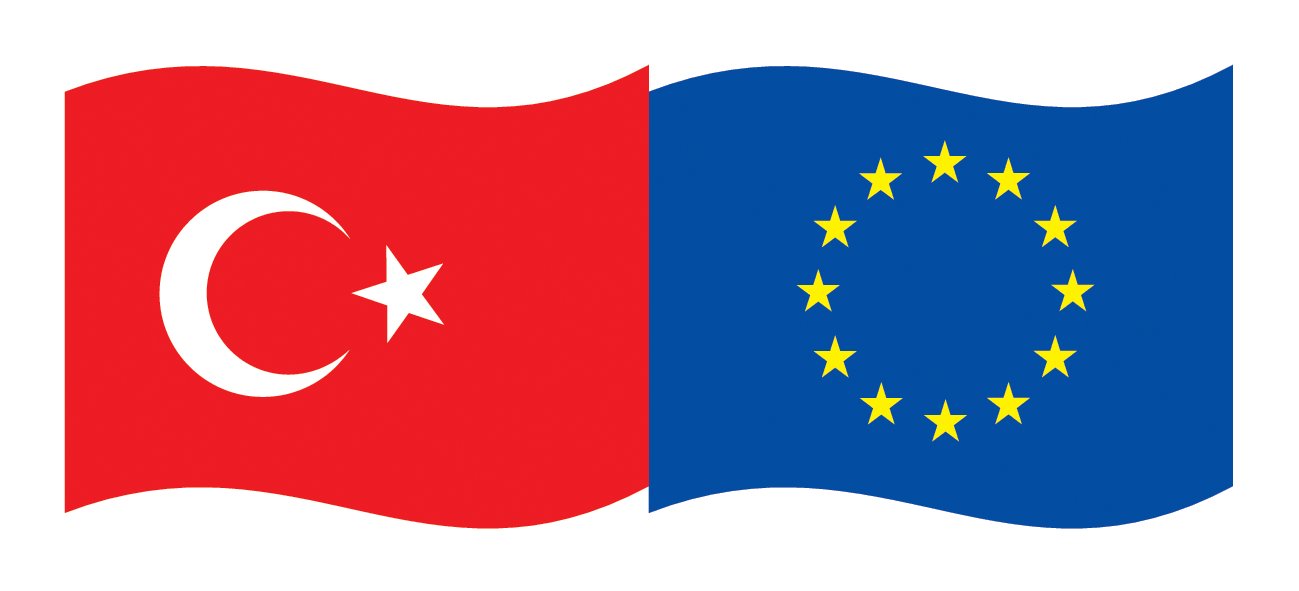 Bu Proje Avrupa Birliği ve Türkiye Cumhuriyeti tarafından finanse edilmektedir.
Düşük Emisyonlu Araçlar
Oslo –Teşvik Programı 
Oslo Şehri emisyonlarının %60’ı ulaşım kaynaklı 
2050’de karbon nötr olma hedefleniyor 
Yerel ve Ulusal düzeyde: Elektrikli araçlara teşvikler: 0 alım vergisi / 0 KDV; Otoyollar ücretsiz, taksi ve otobüs şeritlerinde izin, belediye otoparklarında ücretsiz park, feribotları ücretsiz kullanma hakkı 
2012 4 bin=) 2015 30 bin elektrikli araç
2012’den bu yana ulaşım kaynaklı C02 emisyonlarından %35 azaltım
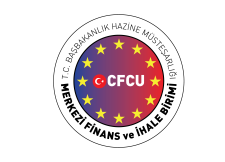 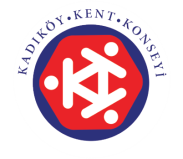 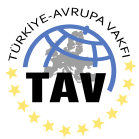 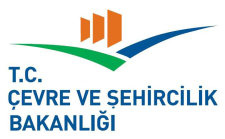 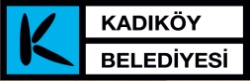 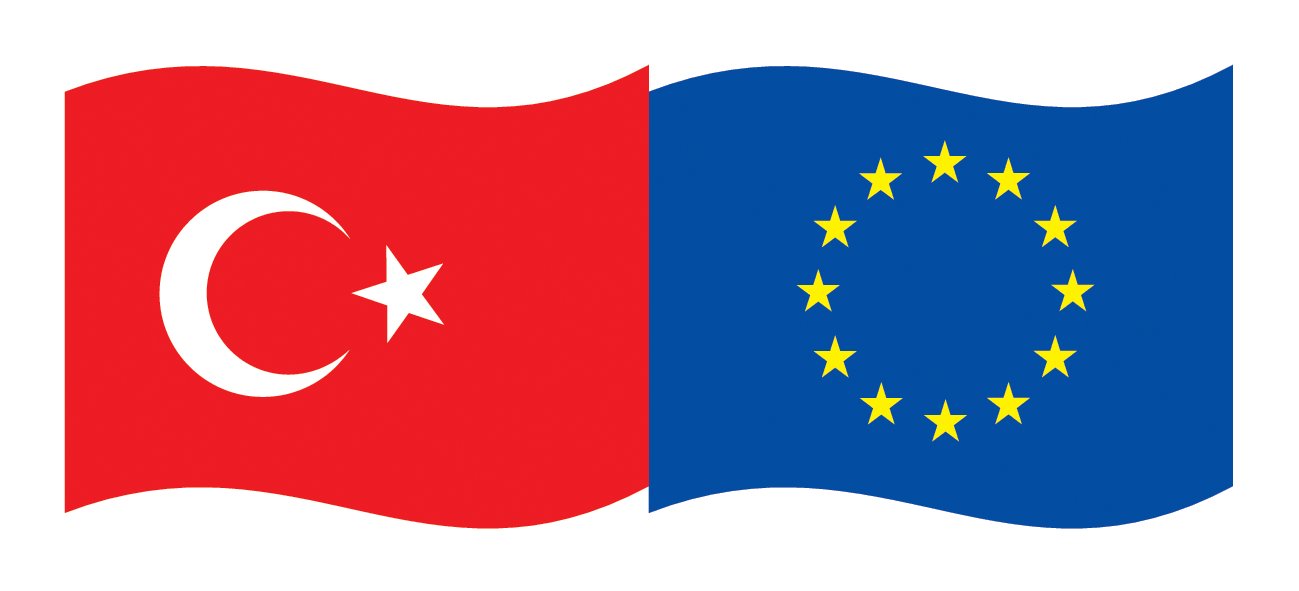 Bu Proje Avrupa Birliği ve Türkiye Cumhuriyeti tarafından finanse edilmektedir.
Londra – 2001’den beri trafik yoğunluk ücreti: 21 km2 11,5 pound 07:00- 18:00
Elektrikli, hidrojen veya hibrid araçlar indirimli 
Park veya Şarj imkanı 
Düşük Emisyon Bölgeleri 
2020’de 5 milyon araç emisyon standartlarına göre sınıflandırılacak.
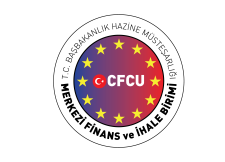 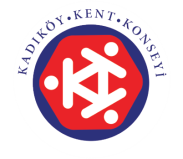 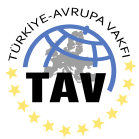 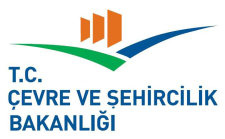 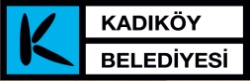 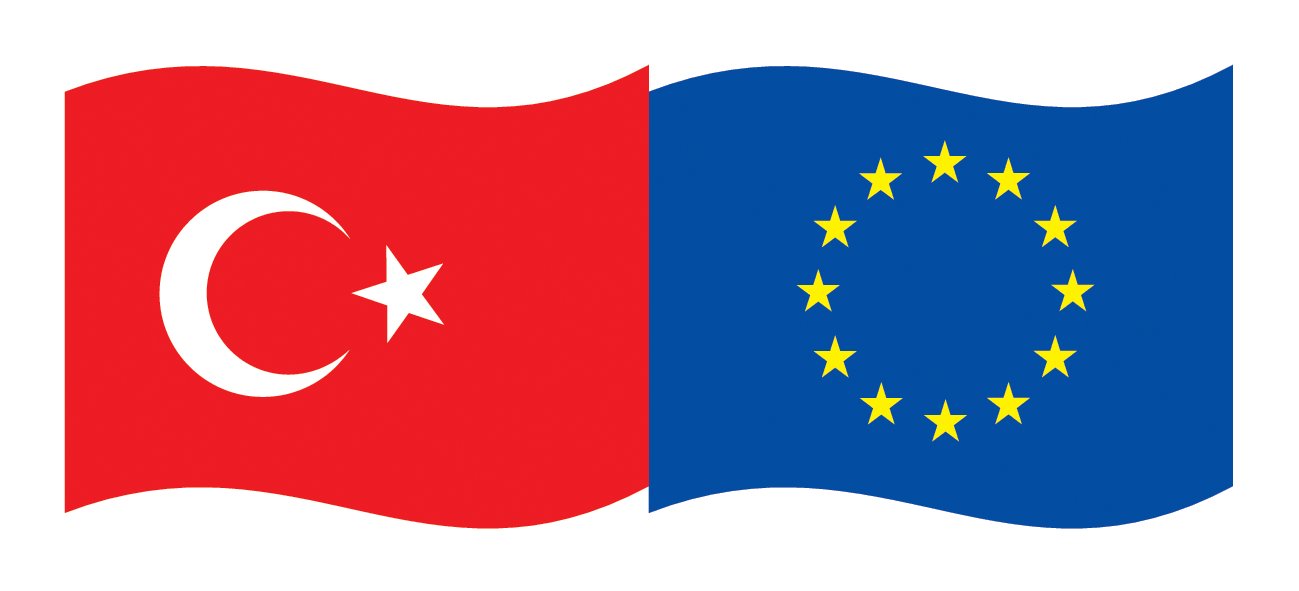 Bu Proje Avrupa Birliği ve Türkiye Cumhuriyeti tarafından finanse edilmektedir.
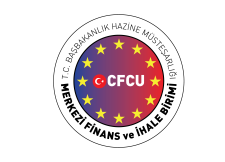 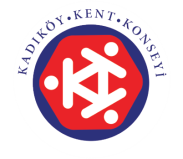 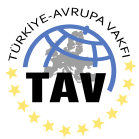 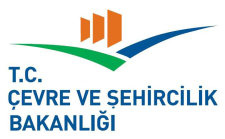 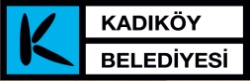 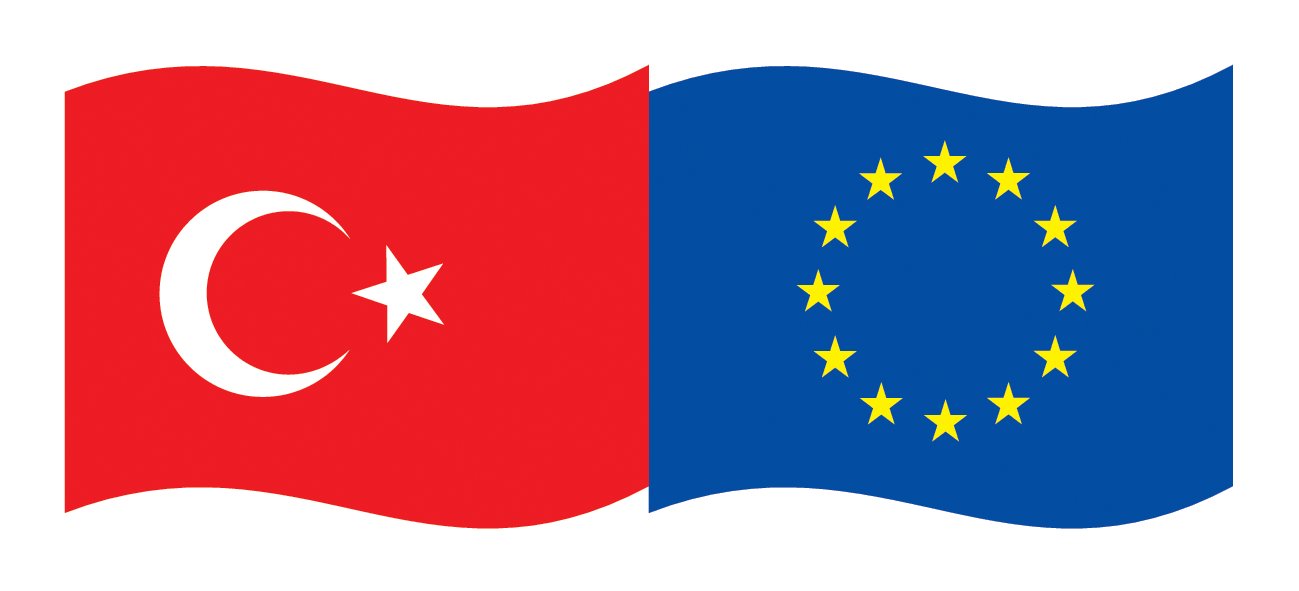 Bu Proje Avrupa Birliği ve Türkiye Cumhuriyeti tarafından finanse edilmektedir.
Belediye Binalarında Verimlilik
Stockholm Enerji Merkezi
Belediyenin kurumsal yapılarında enerji verimliliği uygulamaları için uzman desteği 
İnşaat şirketleri ve kent düzeyinden bilgilendirme 
Stockhol 2012-2015 %10 enerji tasarrufu hedefini izleme 
Belediye Meclisi 2020 için 1990 baz alınarak kişi başı  %57 Seragazı emisyon hedefi koydu.
2040 Fosil yakıttan arındırılmış şehir olma hedefi
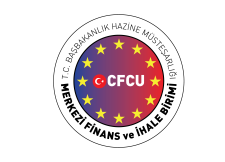 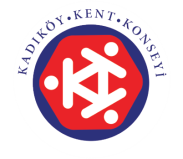 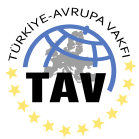 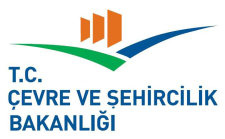 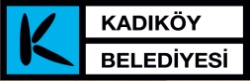 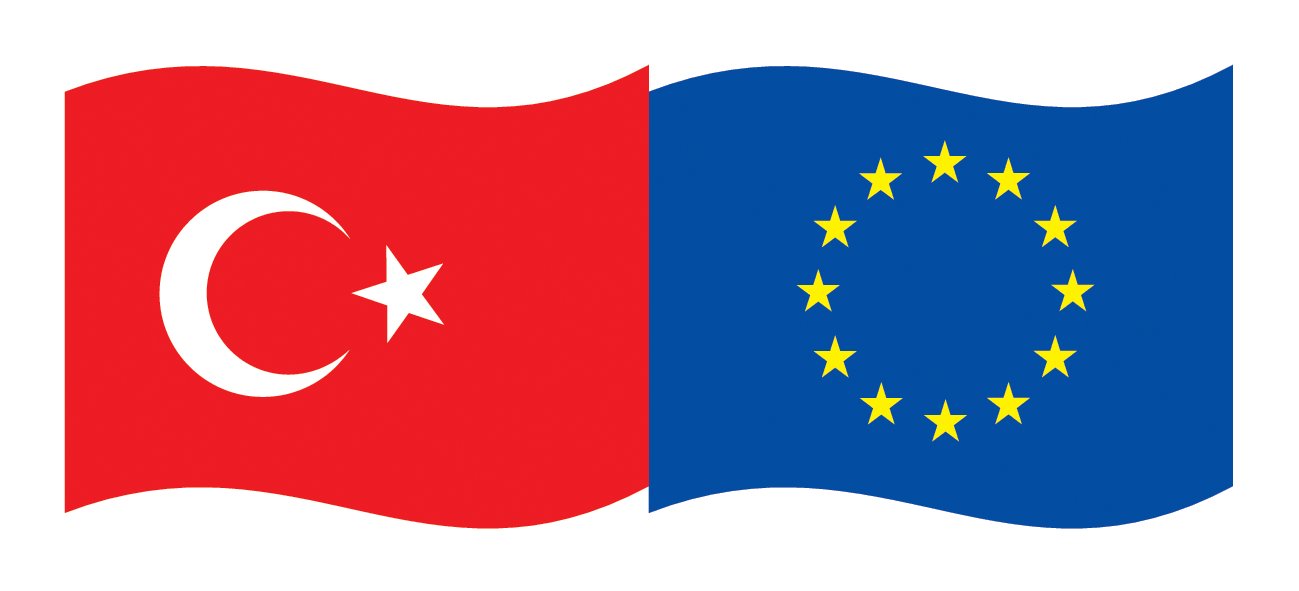 Bu Proje Avrupa Birliği ve Türkiye Cumhuriyeti tarafından finanse edilmektedir.
Sürdürülebilir Katı Atık Sistemleri
Kolombiya- Bogota Sıfır Atık 
1) Kaynağında Ayırma
2) İmalatçıların sorumluluklarının genişletilmesi
3) Geri dönüşm modeli
4) Sıfır Moloz
5) Şehir depolama alanlarına giden atıkta azaltım 
6) Tehlikeli ve özel atık yönetimi 
. The goal for 2016 is to divert at least 20% of solid waste from landfill
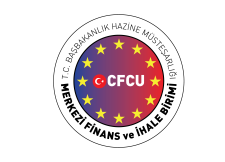 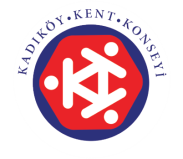 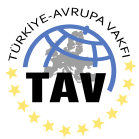 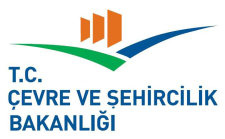 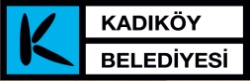 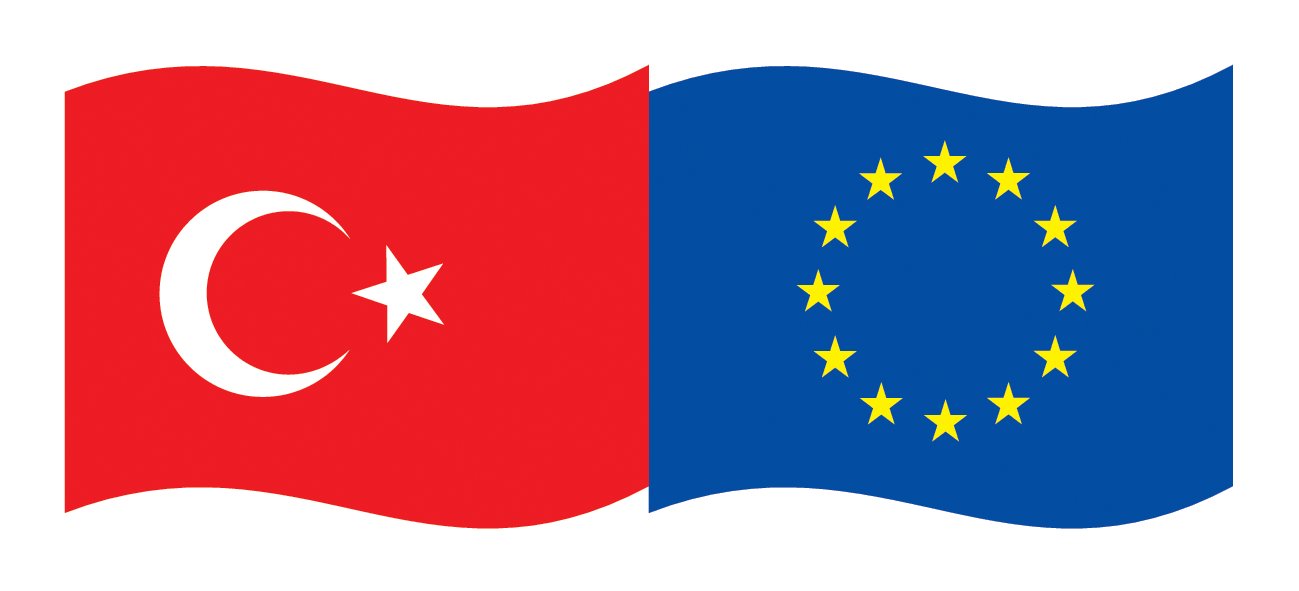 Bu Proje Avrupa Birliği ve Türkiye Cumhuriyeti tarafından finanse edilmektedir.
Sıfır Atık 2023
2023 yılında oluşan atığın; % 35’inin geri kazanım, % 65 inin düzenli depolama yönetimi ile bertaraf edilmesi hedeflenmektedir.
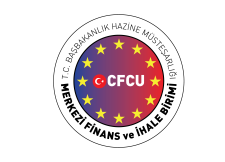 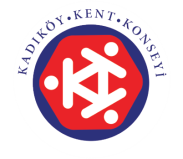 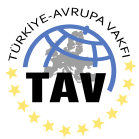 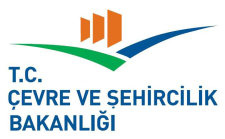 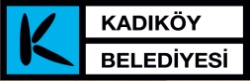 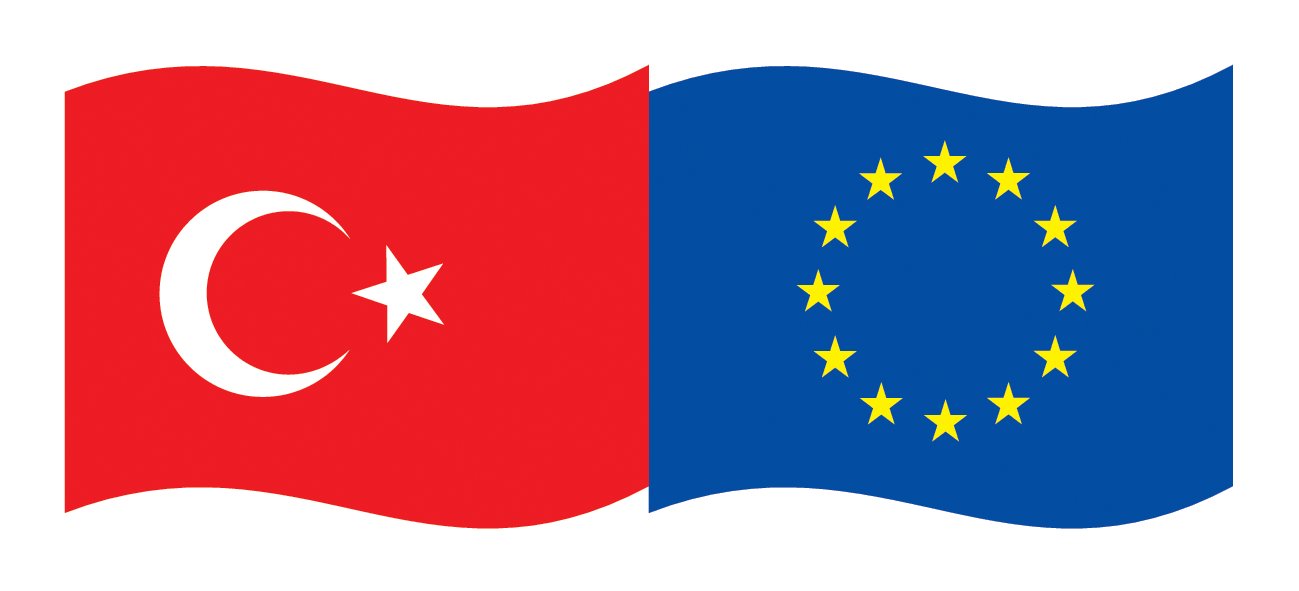 Bu Proje Avrupa Birliği ve Türkiye Cumhuriyeti tarafından finanse edilmektedir.
Transit Odaklı Gelişim
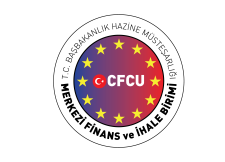 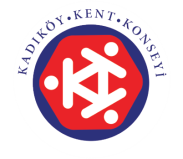 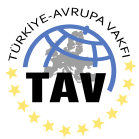 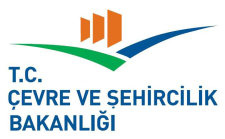 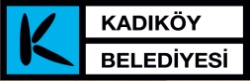 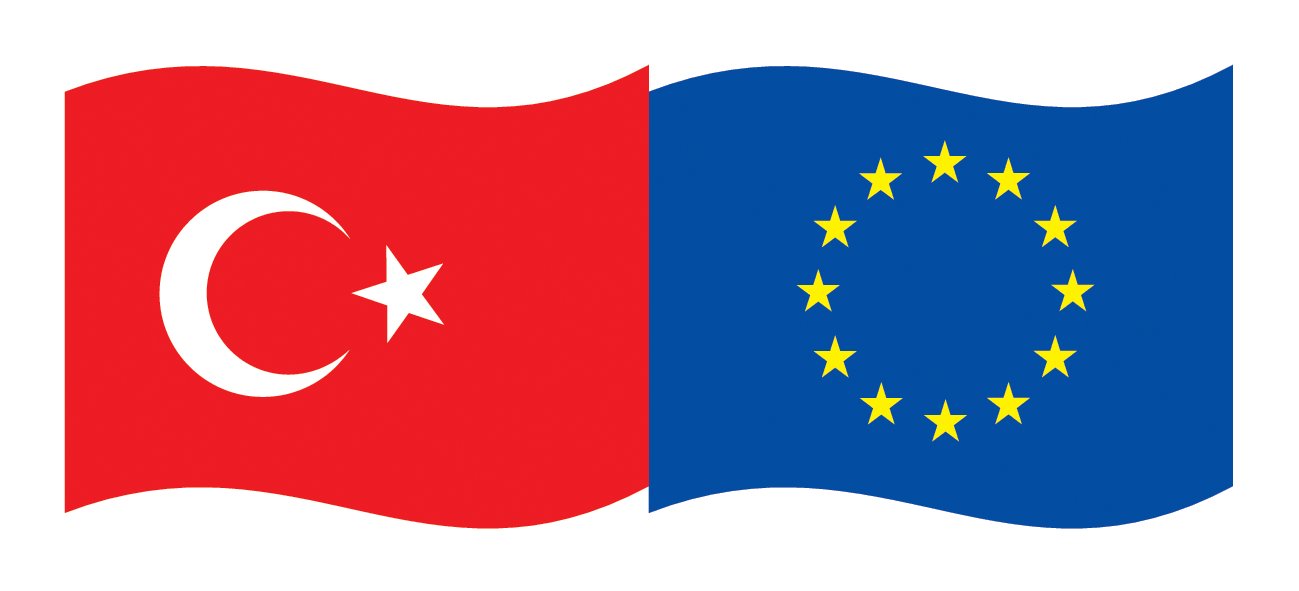 Bu Proje Avrupa Birliği ve Türkiye Cumhuriyeti tarafından finanse edilmektedir.
Kopenhag 2012 Yeni Bisiklet Stratejisi 
2050’de yolculukların %50’sinin bisikletle yapılması 
350 ayrılmış bisiklet yolları (Çocuklar, Yaşlılar Aileler) 
Hava kirliliği ve sağlık maliyetleri azalıyor
Bisiklet Otoyolları
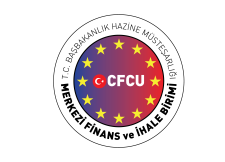 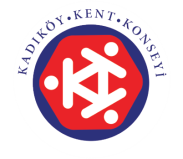 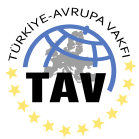 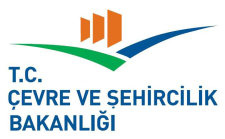 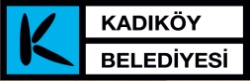 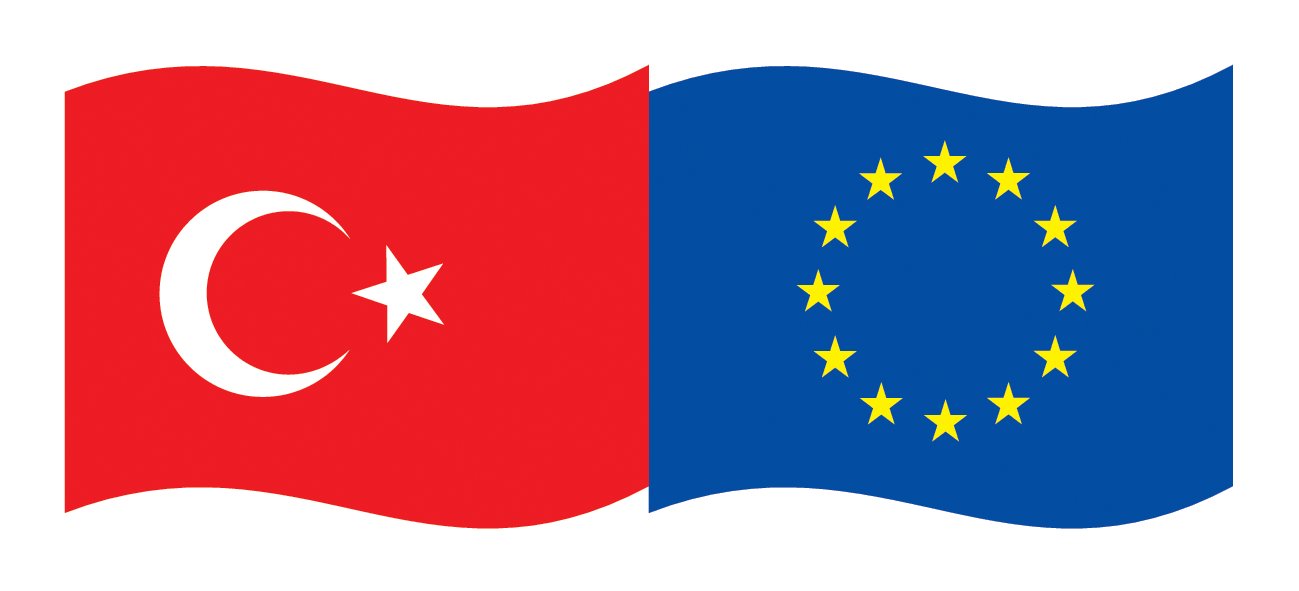 Bu Proje Avrupa Birliği ve Türkiye Cumhuriyeti tarafından finanse edilmektedir.
Kopenhag 2012 Yeni Bisiklet Stratejisi 
2050’de yolculukların %50’sinin bisikletle yapılması 
350 ayrılmış bisiklet yolları (Çocuklar, Yaşlılar Aileler) 
Hava kirliliği ve sağlık maliyetleri azalıyor
Bisiklet Otoyolları
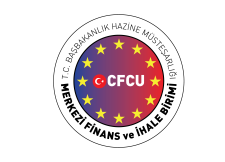 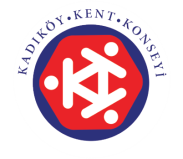 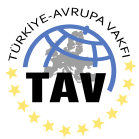 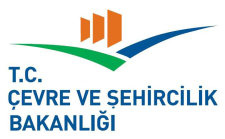 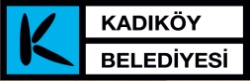 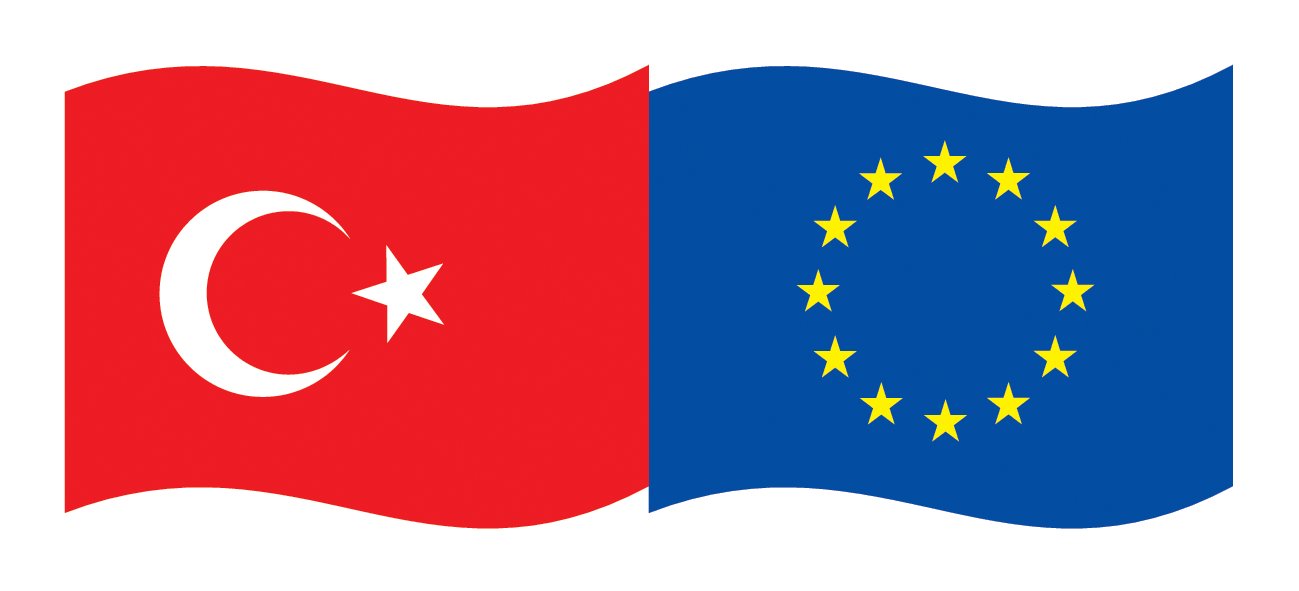 Bu Proje Avrupa Birliği ve Türkiye Cumhuriyeti tarafından finanse edilmektedir.
Bisiklette Kopenhag Sistemi- Anadolu Ajansı 2017
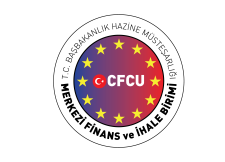 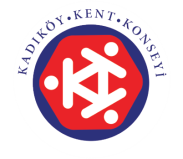 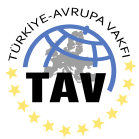 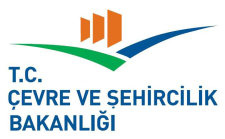 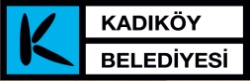 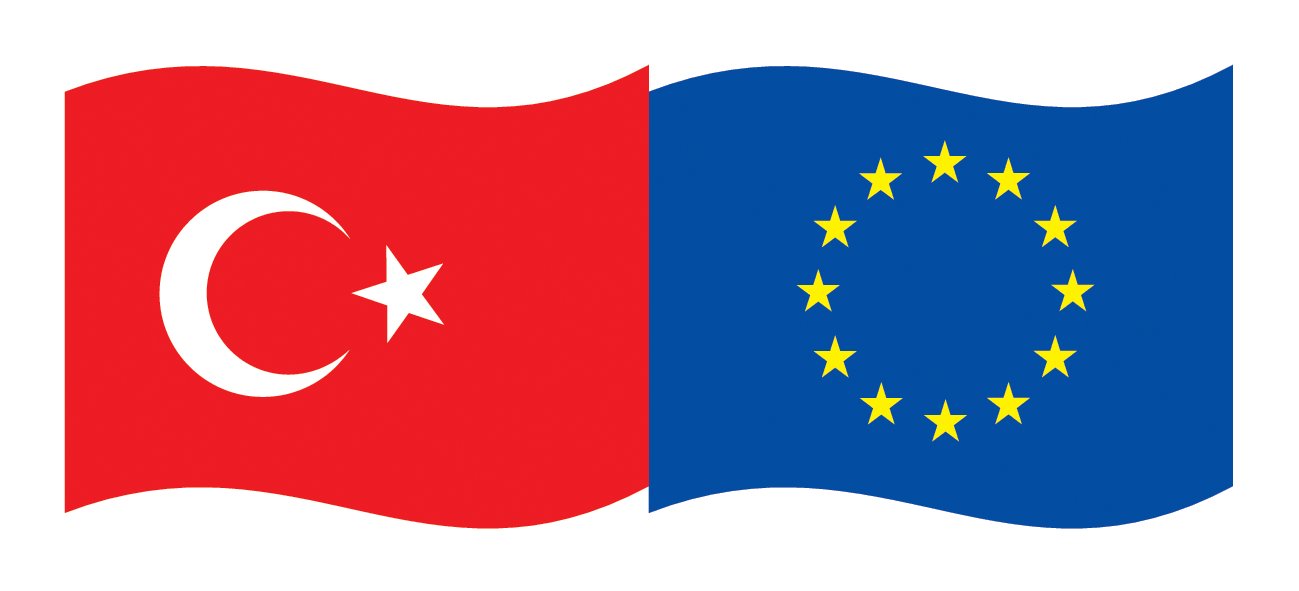 Bu Proje Avrupa Birliği ve Türkiye Cumhuriyeti tarafından finanse edilmektedir.
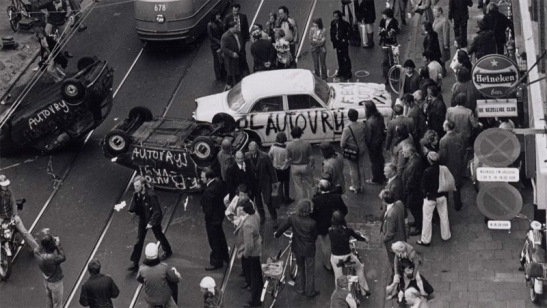 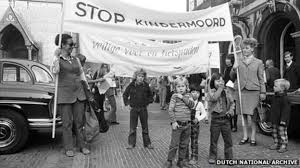 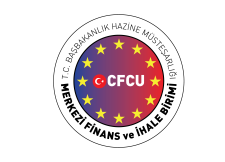 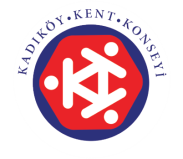 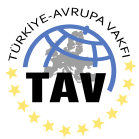 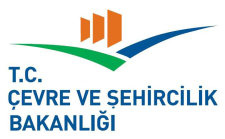 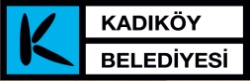 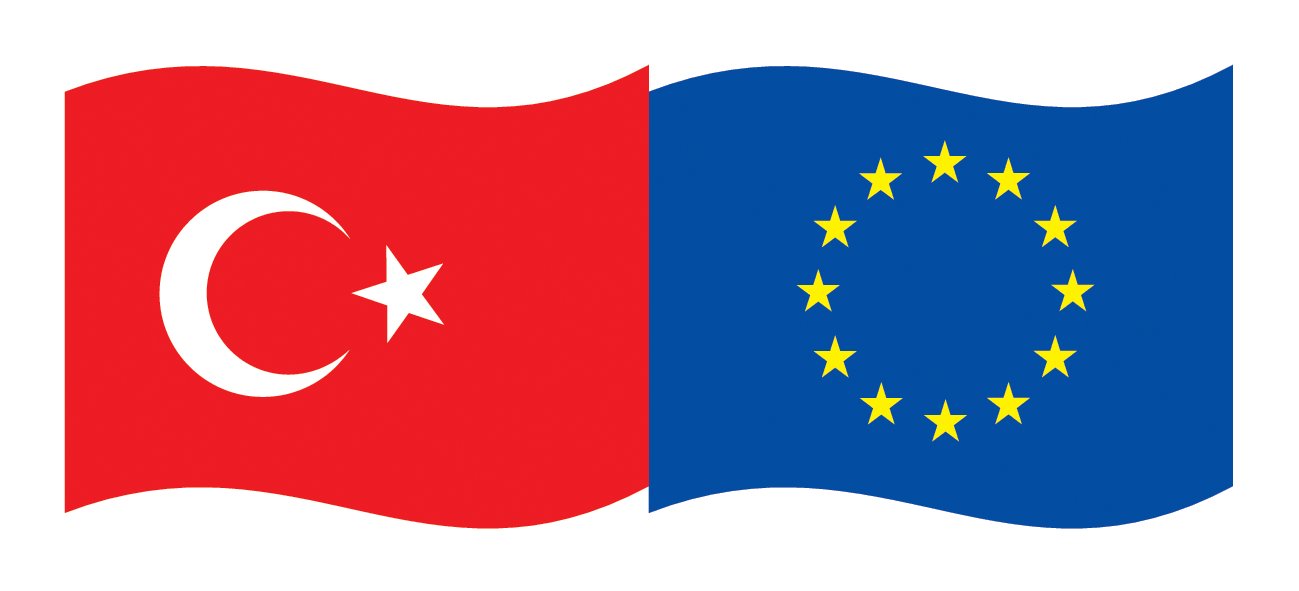 Bu Proje Avrupa Birliği ve Türkiye Cumhuriyeti tarafından finanse edilmektedir.
Atıktan Kaynağa
Londra: Hizmet sektöründe yılda 920 bin ton veya 1,3 milyar öğün israfı
%75’i kurtarılabilir.  
2013’te cafe, restoran,barlar ve toplancılar için gönüllü bir program 
Gıda israfını azaltmak, artık gıdayı kullanmak, kaçınılmaz gıda atığını iyi kullanmak ( kompost vb) 
2015 Mart itibariyle 200 işletme 150 ton atık azalttı. 1000 ton atık depolama sahasına gitmedi, 350 bin pound tasarruf sağlandı
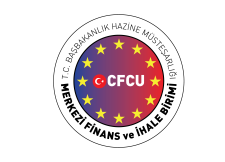 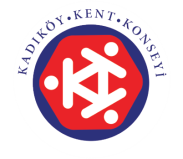 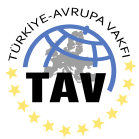 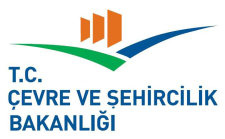 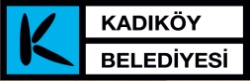